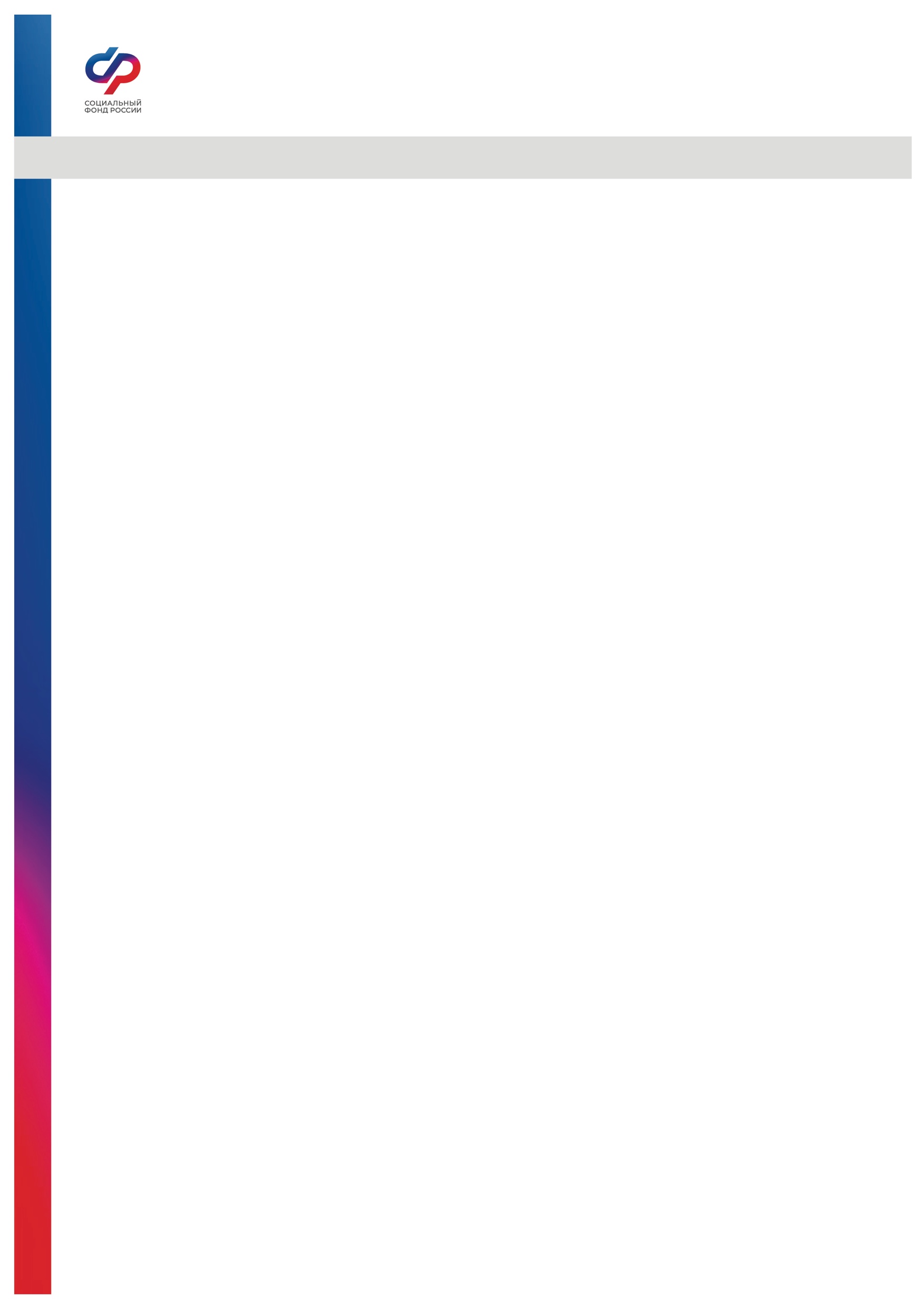 Информация пострадавшим 
на производстве от несчастных случаев 
и профессиональных заболеваний
В связи с возложением на банки обязанностей об использовании только национальных платежных инструментов при перечислении физическим лицам пенсий и иных социальных выплат, производимых Социальным Фондом России (СФР), а также необходимостью синхронизации этих выплат одним способом и в единые сроки, необходимо:
лицам, получающим одновременно пенсии и ежемесячные страховые выплаты по страхованию от несчастных случаев на производстве  и профессиональных заболеваний обратиться в клиентскую службу Отделения СФР по Курской области и предоставить номер карточного счета и номер карты «Мир» для перечисления утраченного заработка на единый счет.
лицам, получающим ежемесячные страховые выплаты \на карты иностранных платежных систем (Visa, MasterCard (Maestro)  обратиться в  свой банк для оформления карты «Мир». После открытия карточного счета и получения карты «Мир» сообщить в клиентскую службу Отделения СФР по Курской области номер карточного счета и номер карты «Мир».